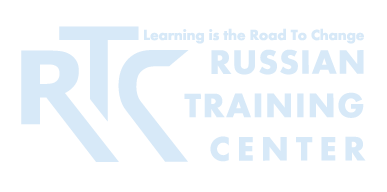 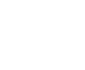 ВЕБИНАР РТЦ Института образования НИУ ВШЭ
30 января 2015 года
Добро пожаловать на вебинар
Особенности организации и использования результатов оценки качества начального образования на уровне региона: опыт Красноярского края
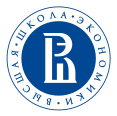 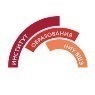 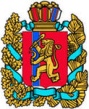 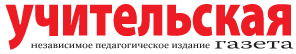 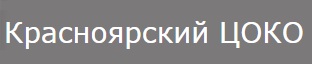 Программы оценки в начальной школе
МЕЖДУНАРОДНЫЕ
TIMSS (IEA) – оценка естественно-научной грамотности учащихся 4 и 8 классов.

PIRLS (IEA) – оценка грамотности чтения учащихся 4-х классов.

iPIPS (университет Дарема, Великобритания) - международное исследование по определению прогресса обучения в первом классе начальной школы (апробация в 3-х регионах РФ в 2014 г.)
Программы оценки в начальной школе
РОССИЙСКИЕ
Стартовая диагностика готовности детей к школе (РАО)
Оценка прогресса в обучении школьников в 1-4-х классах (РАО)
Оценка качества начального образования в соответствии с ФГОС (РАО, 2013 год - 33 региона РФ, 2014 год – 8 регионов РФ)
«Дельта» - инструментарий диагностики индивидуального прогресса учебных действий учащихся (Институт психологии и педагогики развития, Красноярск )
SAM - Инструмент мониторинга учебных достижений школьников (CICED)
ВЫСТУПАЮЩИЕ
Рябинина Любовь Анатольевна
заместитель директора по аналитико-методической работе Центра оценки качества образования Красноярского края.

Чабан Татьяна Юрьевна
начальник отдела мониторинга Центра оценки качества образования Красноярского края.
МАТЕРИАЛЫ СЕМИНАРА
Материалы вебинара будут доступны на сайте Российского тренингового центра по адресу

http://www.rtc-edu.ru/trainings/webinar/405
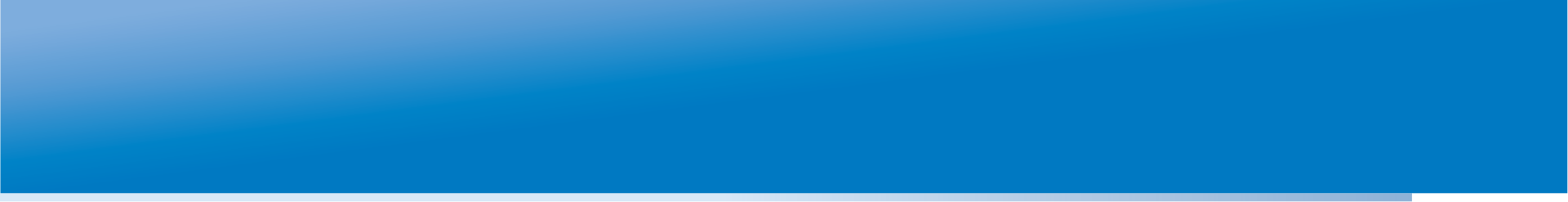 ИНФОРМАЦИОННЫЙ ПАРТНЁР
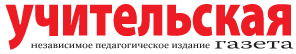 СТАТИСТИКА УЧАСТНИКОВ ВЕБИНАРА
По состоянию на 29.01.2015 на вебинар зарегистрировались  
представители 309 организаций из 41 региона РФ и  9 стран – Приднестровская Молдавская Республика, Республика Абхазия, Республика Армения, Республика Азербайджан, Республика Беларусь, Республика Казахстан, Республика Кыргызстан, Республика Молдова и Республика Таджикистан.
Организации
Органы управления образованием различных уровней   –   52
Центры оценки качества образования (национальные/региональные) –  33
Институты повышения квалификации/развития образования   –   40
Представительства Россотрудничества, ВПО, СПО, СМИ и другие организации - 27
Общеобразовательные организации (школы) –  157
НЕКОТОРЫЕ ОРГАНИЗАЦИОННЫЕ ВОПРОСЫ
Вопросы докладчикам можно задавать по ходу вебинара во вкладке ВОПРОСЫ
Вопросы по качеству трансляции и другие вопросы просьба задавать во вкладке ОБЩИЙ ЧАТ
Просьба к организациям-участникам указать число участников вебинара в студии во вкладке ОБЩИЙ ЧАТ 
Просьба уточнить название участника, если это неясно
Ближайшие мероприятия РТЦ
27 февраля 2015
Вебинар «Первые результаты международного исследования iPIPS по определению прогресса обучения в первом классе начальной школы»

Февраль 2015
Вебинар «Разработка инструментария мониторинга образовательных достижений учащихся начальной и основной школы и его апробация в регионах Российской Федерации»
СПАСИБО ЗА ВНИМАНИЕ!
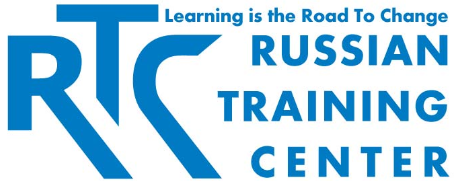 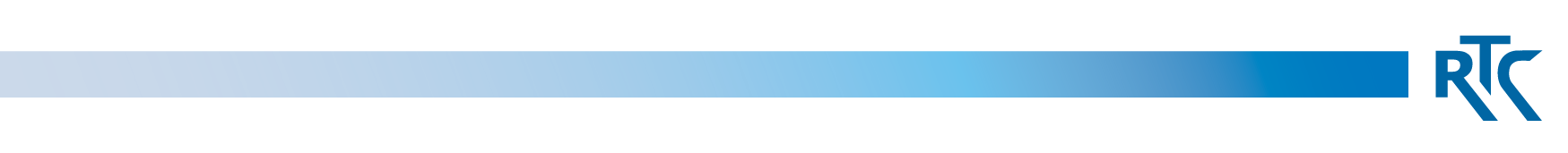 rtc.ioe@gmail.com
www.rtc-edu.ru